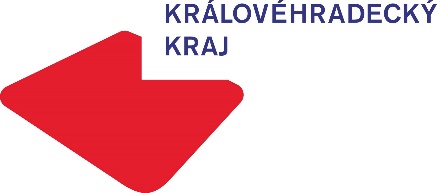 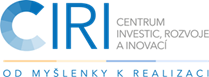 Dotační příležitosti
Dotační příležitosti – investiční projekty
IROP 2021+ 	integrovaný regionální operační program
NPO 		národní plán obnovy
MPSV 		národní dotační program – programové financování
1
IROP 2021+ Specifický cíl 4.2  Sociální infrastruktura
Infrastruktura pro sociální služby podle zákona č. 108/2006 Sb.
- pouze terénní a ambulantní služby plus všechny typy soc. služeb prevence (ostatní v NPO)
Deinstitucionalizace sociálních služeb za účelem sociálního začleňování
- dokončení přeměny ústavu sociální péče v pobytové sociální služby komunitního charakteru (přes Regionální akční plány)
Sociální bydlení – pořízení a adaptace bytů, bytových domů a nebytových prostor pro potřeby sociálního bydlení 
Příklad: Rekonstrukce nebytových prostor v sociální byty pro osoby bez domova
Nutný souhlas obce, udržitelnost 20 let, u NNO požadavek na historii, CS i senior, možnost pořízení i základního nábytku… doplňkovost s OPZ+.
Rozhraní infrastruktury soc. služeb v IROP 2021 – 2027 a Národním plánu obnovy (MPSV)
Rozhraní bylo vytvořeno na základě požadavků EK k zamezení překryvu mezi IROP a NPO
Návrh rozdělení alokace v IROP 2021+
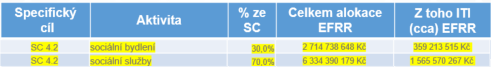 Start IROP 2021-2027
Odvislé od schválení Programového dokumentu ze strany EK (Programový dokument schválen vládou v listopadu 2021)

Předpoklad vyhlášení prvních výzev - červen 2022

1. vlna výzev (do podzimu 2022) nejspíše v tomto pořadí:
silnice, kybernetická bezpečnost, knihovny, MŠ, vozidla, sociální služby, IZS-ZZS, muzea, ZŠ, cyklodoprava, eGovernment, SŠ, psychiatrie, bezpečnost dopravy, IZS-MV, další vzdělávání

2. vlna výzev (zima 2022):
následná péče, sociální bydlení, paliativní péče, telematika, eHealth, speciální vzdělávání, terminály, DI sociálních služeb, neveřejné sítě

3. vlna výzev (pravděpodobně až 2023):
veřejná prostranství, plnicí a dobíjecí stanice, cestovní ruch, standardizace ÚP, infekční kliniky, onkologická péče, urgentní příjmy
IROP 2021-2027
Implementační struktura:
Řídicí orgán IROP = Ministerstvo pro místní rozvoj 
Zprostředkující subjekt = Centrum pro regionální rozvoj České republiky 
Nositelé integrovaných strategií pro ITI a CLLD

Vydána Obecná pravidla pro žadatele a příjemce 2021-2027 (1.4.2022)
Vydán metodický pokyn pro oblast zadávání zakázek




		www.irop.mmr.cz
		https://ks.crr.cz/ (konzultační servis)
Informace o IROP 2021 - 2027
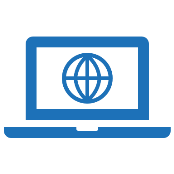 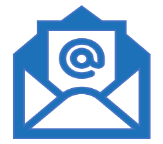 Kategorie regionů a míra spolufinancování
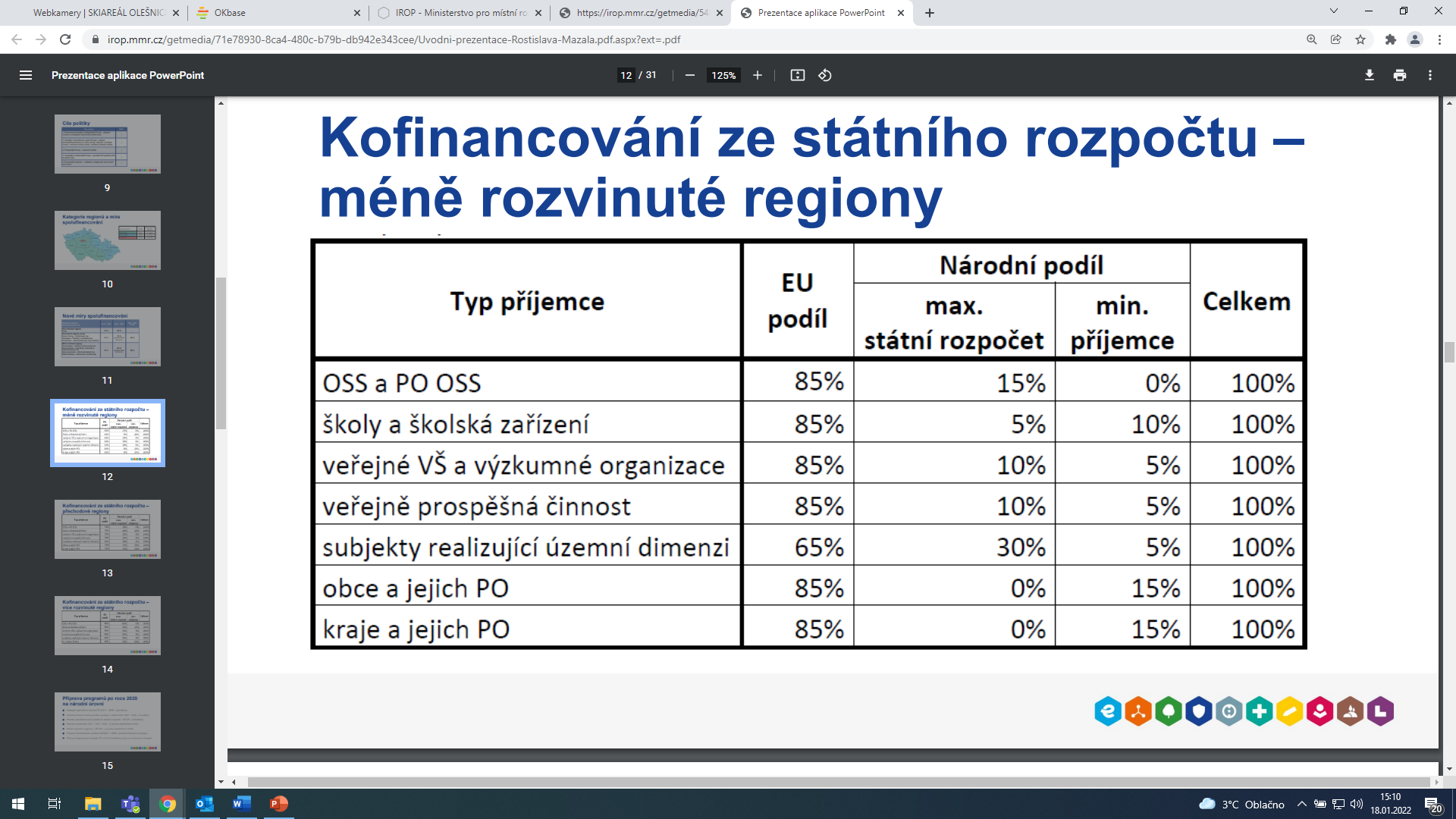 MINISTERSTVO PRÁCE A SOCIÁLNÍCH VĚCÍNárodní plán obnovy část 3.3www.planobnovycr.cz
2
ALOKACE 
23  mld. Kč
Komponenta 3.3 obsahující tyto reformy a investice:
3.3.1 Rozvoj politiky zaměstnanosti (rekvalifikace a další profesní vzdělávání) – 7 mld. Kč
3.3.2 Zvýšení kapacity zařízení péče o děti – 7 mld. Kč
3.3.3 Rozvoj a modernizace materiálně technické základny sociálních služeb – 9 mld. Kč

Výzva 3.3.3 Rozvoj a modernizace materiálně technické základny sociálních služeb bude kolová
Datum vyhlášení: nejpozději do 31. 3. 2022
Datum ukončení příjmu žádostí o podporu: 
30. 6. 2022 – 1. kolo uzavírky příjmu žádostí
30. 9. 2022 – 2. kolo uzavírky příjmu žádostí
30. 11. 2022 – 3. kolo uzavírky příjmu žádostí
Nejzazší datum pro ukončení fyzické realizace operace: 30. 6. 2025
Minimální a maximální výše podpory: Dotace na projekt je poskytována ve výši 2 mil. – 80 (100) mil. Kč
PODPOROVANÉ SOCIÁLNÍ SLUŽBY
Projekty se zaměří na podporu infrastruktury pouze níže uvedených služeb dle zákona č. 108/2006 Sb., o sociálních službách.
Osobní asistence
Pečovatelská služba
Odlehčovací služby
Centra denních služeb
Denní stacionáře
Týdenní stacionáře
Domovy pro osoby se zdravotním postižením
Domovy pro seniory
Domovy se zvláštním režimem
Chráněné bydlení

Přičemž pobytové služby budou podporovány v celé ČR, terénní a ambulantní pouze v Praze.
PODPOROVANÉ SOCIÁLNÍ SLUŽBY
Vymezení žadatelů/příjemců podpory
OPRÁVNĚNÉ SUBJEKTY:
Kraj dle zákona č. 129/2000 Sb., o krajích, ve znění pozdějších předpisů 
Obec, městys, město, statutární město, městský obvod, městská část dle zákona č. 128/2000 Sb., o obcích, ve znění pozdějších předpisů a hlavní město Praha, městská část hlavního města Prahy dle zákona č. 131/2000 Sb., o hlavním městě Praze, ve znění pozdějších předpisů (dále společně jen „obec“)
Dobrovolný svazek obcí dle zákona č. 128/2000 Sb., o obcích, ve znění pozdějších předpisů, a jimi zřizované organizace
Příspěvková organizace územního samosprávného celku (obce, kraje) dle zákona č. 250/2000 Sb., o rozpočtových pravidlech územních rozpočtů, ve znění pozdějších předpisů
Organizační složky státu (dále jen OSS) a jimi zřizované příspěvkové organizace (dále jen PO OSS),
Spolky dle § 214-302 zákona č. 89/2012 Sb., občanský zákoník 
Obecně prospěšné společnosti zřízené podle zákona č. 248/1995 Sb., o obecně prospěšných společnostech 
Ústavy dle § 402-418 zákona č. 89/2012 Sb., občanský zákoník 
Církve, církevní organizace a církevní právnické osoby zřízené podle zákona č. 3/2002 Sb., o církvích a náboženských společnostech, pokud poskytují zdravotní, kulturní, vzdělávací a sociální služby nebo sociálně právní ochranu dětí 
Nadace (§ 306-393) a nadační fondy (§ 394-401) zřízené podle zákona č. 89/2012 Sb., občanský zákoník
Forma a výše podpory
Podpora ve výši 100% dotace.
Důsledek neuznatelného výdaje na DPH.

Ex - post podpora bude poskytnuta na základě dokladů předložených příjemcem v žádosti o platbu (předpokladem je počáteční plné předfinancování výdajů projekt z prostředků příjemce).
Hlavní výdaje
Hlavními způsobilými výdaji jsou zejména:
výstavby, přístavby, nástavby nových budov sloužících k poskytování registrovaných sociálních služeb, či jejich zázemí (včetně vývařoven)
stavební úpravy (rekonstrukce, modernizace apod.) stávajících budov sloužících k poskytování registrovaných sociálních služeb
vytvoření zázemí pro poskytování registrovaných sociálních služeb ve vazbě na základní činnosti sociálních služeb dle zákona č. 108/2006 Sb., o sociálních službách a Vyhlášky č. 505/2006 Sb. 
zeleň v okolí budov a na budovách (vegetační střechy a fasády, aleje, hřiště, sportovní hřiště a parky)
výdaje vázané na energetické úspory
vybudování a stavební úpravy souvisejících inženýrských sítí (vodovod, kanalizace, plyn, elektrické vedení) v rámci stavby, která je součástí projektu a projektové dokumentace stavby 
nákup pozemku (celého, nebo jeho části) určeného pro výstavbu nové stavby, která bude sloužit poskytování sociálních služeb
nákup stavby (celé nebo její části), která bude sloužit poskytování sociálních služeb, včetně pozemku, jehož je součástí, a která bude v rámci projektu zrekonstruována tak, aby dosáhla parametrů daných relevantními kritérii přijatelnosti
nákup stavby určené k odstranění ( včetně demolice); nákup stavby určené k odstranění nemůže být jedinou aktivitou projektu a předchází demolici jako předpokladu nové stavby a výstavbě stavby, která je hlavním způsobilým výdajem projektu
Vedlejší výdaje
Vedlejšími způsobilými výdaji jsou zejména:
pořízení vybavení pro zajištění provozu zařízení s odůvodněnou vazbou na poskytování sociálních služeb (dlouhodobý a krátkodobý hmotný a nehmotný majetek) dle zákona č. 108/2006 Sb., o sociálních službách a vyhlášky č. 505/2006 Sb., kompenzační pomůcky, zdrav. prostředky..
pořízení asistenčních a asistivních technologií
systémy protipožární ochrany
projektová dokumentace
zabezpečení výstavby (pořízení služeb, náklady na zkoušky, testy)
povinná publicita
Povinné přílohy žádosti
Žadatel musí v okamžiku podání žádosti o podporu předložit následující dokumenty (vybrané):
Doklad o právní subjektivitě žadatele.
Studii proveditelnosti dle vzoru.
Výpis z katastru nemovitostí (ke všem pozemkům i budovám, které jsou dotčeny projektem) včetně snímků pozemkové mapy, ne starší 3 měsíců.
Kupní smlouvu/y (v případě, že dosud nebyla/y uzavřena/y, doložte smlouvu/y o smlouvě/ách budoucí/ch a plánovací smlouvu dle § 1746 OZ 
Znalecké posudky se stanovením ceny pořizovaných nemovitostí.
Územní rozhodnutí s nabytím právní moci nebo územní souhlas nebo účinná veřejnoprávní smlouva nahrazující územní řízení pro stavby, u kterých je toto zákonem vyžadováno.
Stavební povolení s nabytím právní moci, má-li jej žadatel v době podání žádosti k dispozici, příp. návrh nebo žádost o některý z povolovacích procesů uvedených ve stavebním zákoně – např. žádost o stavební povolení, ohlášení stavebního záměru apod. potvrzené stavebním úřadem.
Doklad o zajištění dostatečných finančních prostředků na financování projektu nebo jeho části, pokud bude projekt rozdělen na více fází
V případě projektů zahrnujících stavební práce žadatel předkládá položkový rozpočet na podkladě aktuálního ceníku ÚRS/RTS.
Souhlasné stanovisko subjektu, který vydal komunitní plán sociálních služeb, střednědobý plán rozvoje sociálních služeb kraje nebo Národní strategii rozvoje sociálních služeb 2016–2025.
Pověření  k výkonu služby obecného hospodářského zájmu bez stanovení provozních výdajů (je stále předmětem jednání s MMR a UOHS)
Energetické posouzení zpracované energetickým specialistou s příslušným oprávněním podle zákona č. 406/2000 Sb.,
3
Programové financování MPSV
Cíl 1 – rozšíření kapacit
Cíl 2 – zkvalitnění stávajících zařízení
Cíl 3 – terénní služby
Cíl 4 – podpora mobility
Cíl 5 - auta
Cíl 6 – asistivní technologie


www.mpsv.cz/web/cz/2016-2022-program-013-310-rozvoj-a-obnova-materialne-technicke-zakladny-socialnich-sluzeb
Mgr. Petr Chmel
+420 727 921 774
chmel@cirihk.cz
Děkuji za pozornost
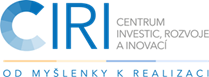